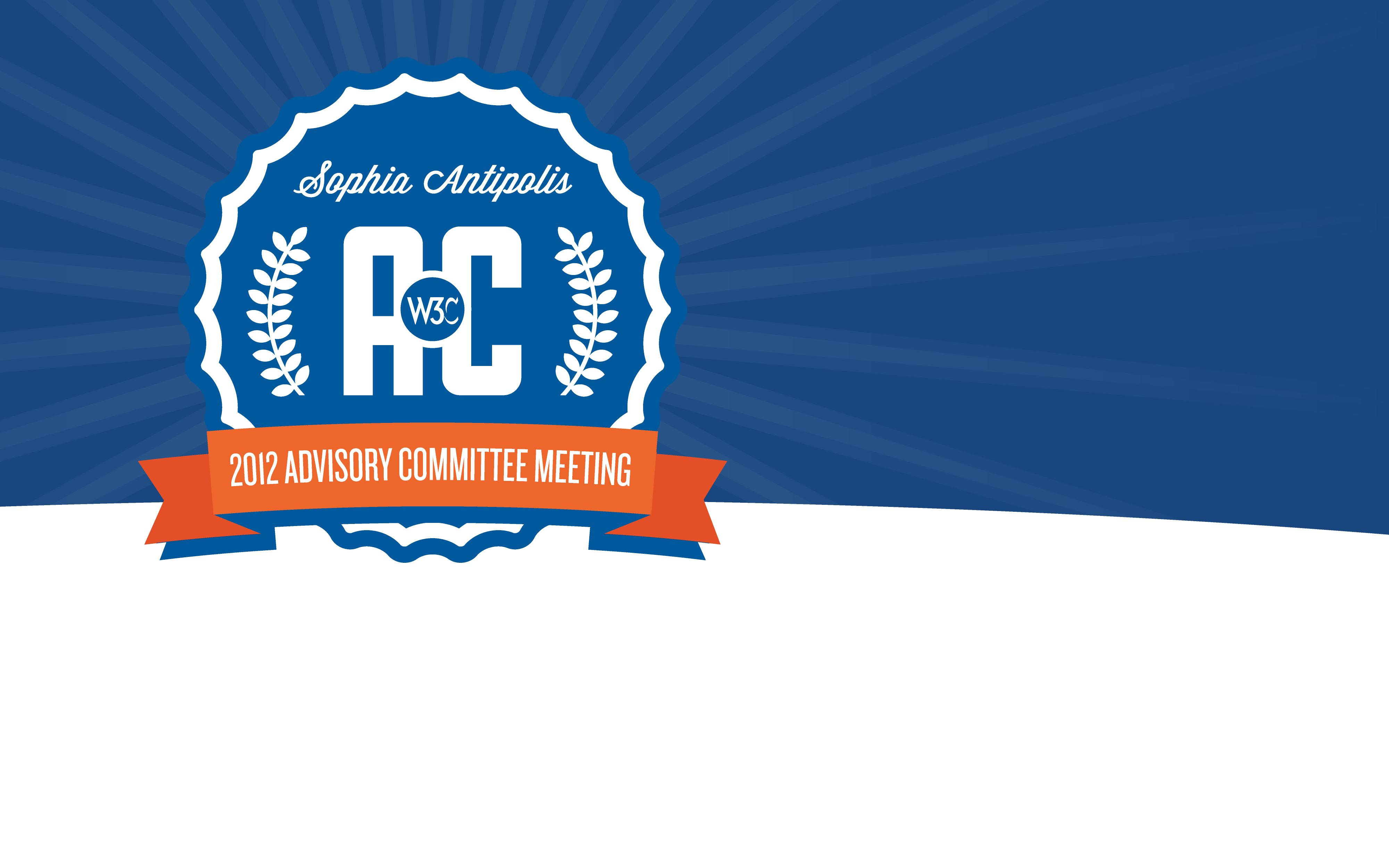 Social networking task force
Jeff Jaffe
Ann Bassetti
Steve Holbrook
14 May 2012
1
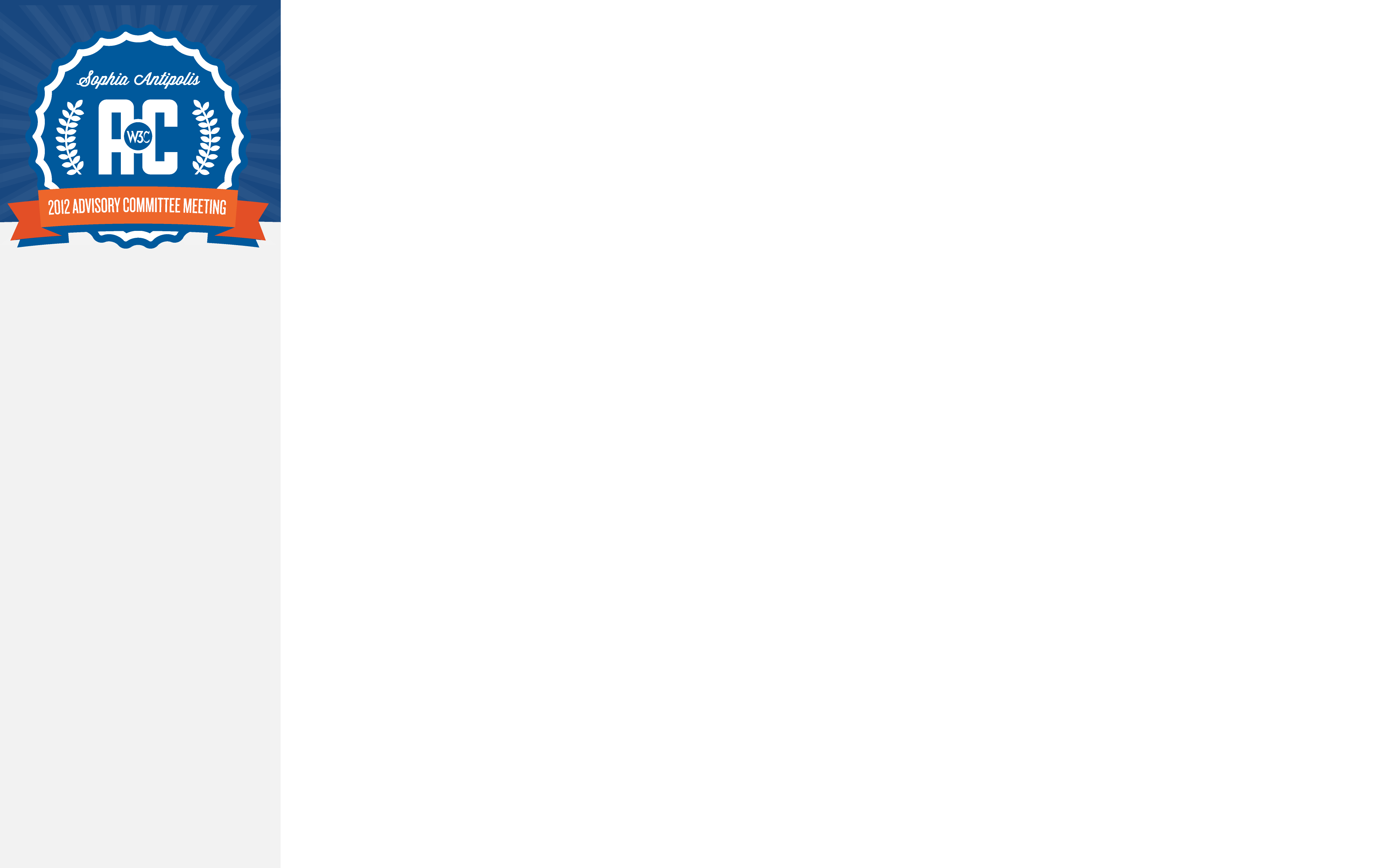 What we’ve done
Tried to identify specific standards opportunities
Decided we first needed to create an architecture block diagram to show relationships
Made some progress
Liaison calls with Open Social
Initial ideas on next steps
2
All contributions merged; no technologies
Human interactions
Sharing / Collaboration
Messaging
Group Dynamics
(e.g., Community, Team)
Collaboration / Newsfeed
Reactions
E-mail  like
Comments
Data structures
Text
Text chat (includes 1:1 and 1:multiple; also includes "Live Chat" such as with Helpline person)
Re-share
Create
Subscription
Document
Like / rating
Join / Un-join
Links
Embedding
Recommendations
End / Close
Images
Alerts / Notifications
Voice chat
Tags
Membership list(s)
Video
Video chat
Group list(s)
Audio
Forward / reply (might be part of others or part of 'Sharing")
Distribution list(s)
About the human *
Tasks
Events
Identity
Given/family name
User name(s)
Assigned number(s) (e.g., governmental)
 ....
Social Graph
Profile
Profile page  ??
Contacts
Connected objects
Workflow
Routing
Signatures
Groups
Profile data
Ubiquitous attributes
Mobile
Presence
Brands
Threading
Sorting (by 'likes', 'most recent',...)
Hyperlinks
Variable device display
Variable security settings
Search
Biz/Mining Intelligence (??)
...
Location
Access control ??
Location
Bookmarks
Skills
Addressing
snail mail address
email address
URI
Status
Presence
Microblog
* Note:  professional profile, inside corporate firewall, 
   is separate from one's personal profile.
Technical foundations
Client APIs
Widgets
Analytics
Real-time Notifications
Login credentials
Content 'structures'
Wiki
Blog
HTML+
Microblog
Data structures
Embedded
Engagement
JavaScript
Discovery
Mobile
External
REST
Scoring
Browser
Recommendations
Trends
3
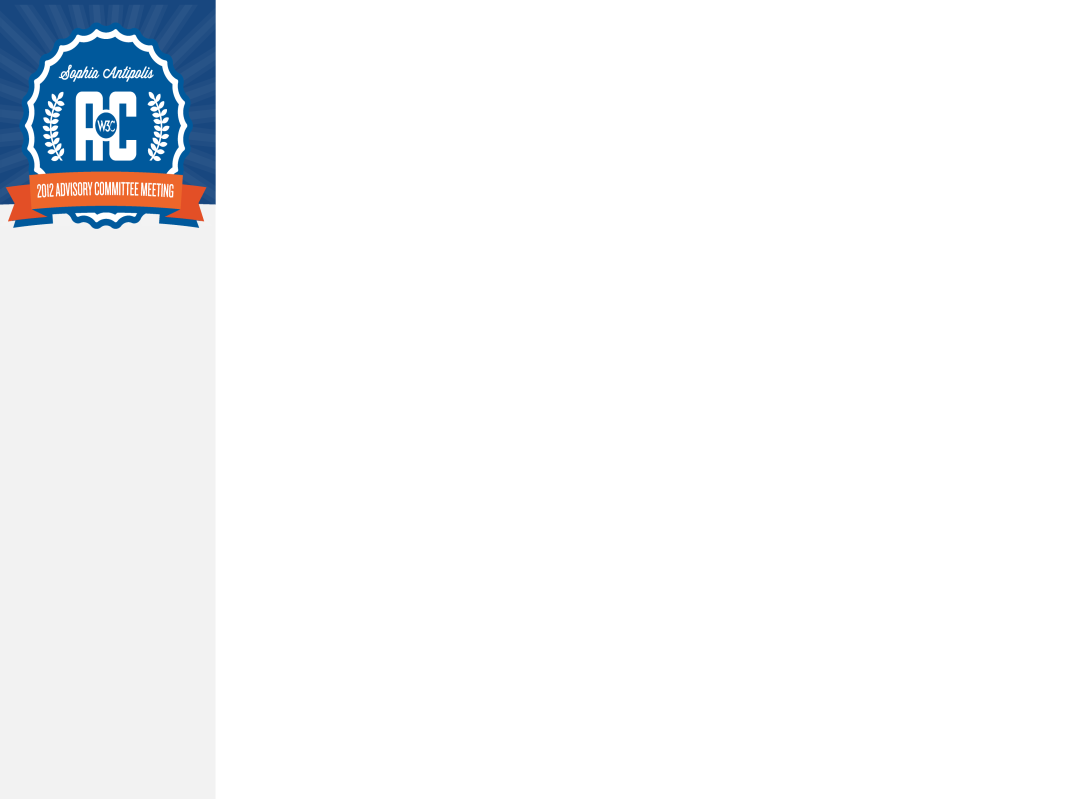 "Mobile" equilibrium of social network specifications
Key
Standardized at W3C
W3C Community Group
Standardized at another body
Standardization candidate
Independent standard group
Public standard
No standards body
Known IP issues
Laurent Walter Goix contribution
OMA MobSocNet
OMA Push
OpenSocial
OStatus
OExchange
ActivityStreams
WebFinger
Portable Contacts
OpenID
Salmon
Host-Meta
PubSubHubbub
XRD/S
4
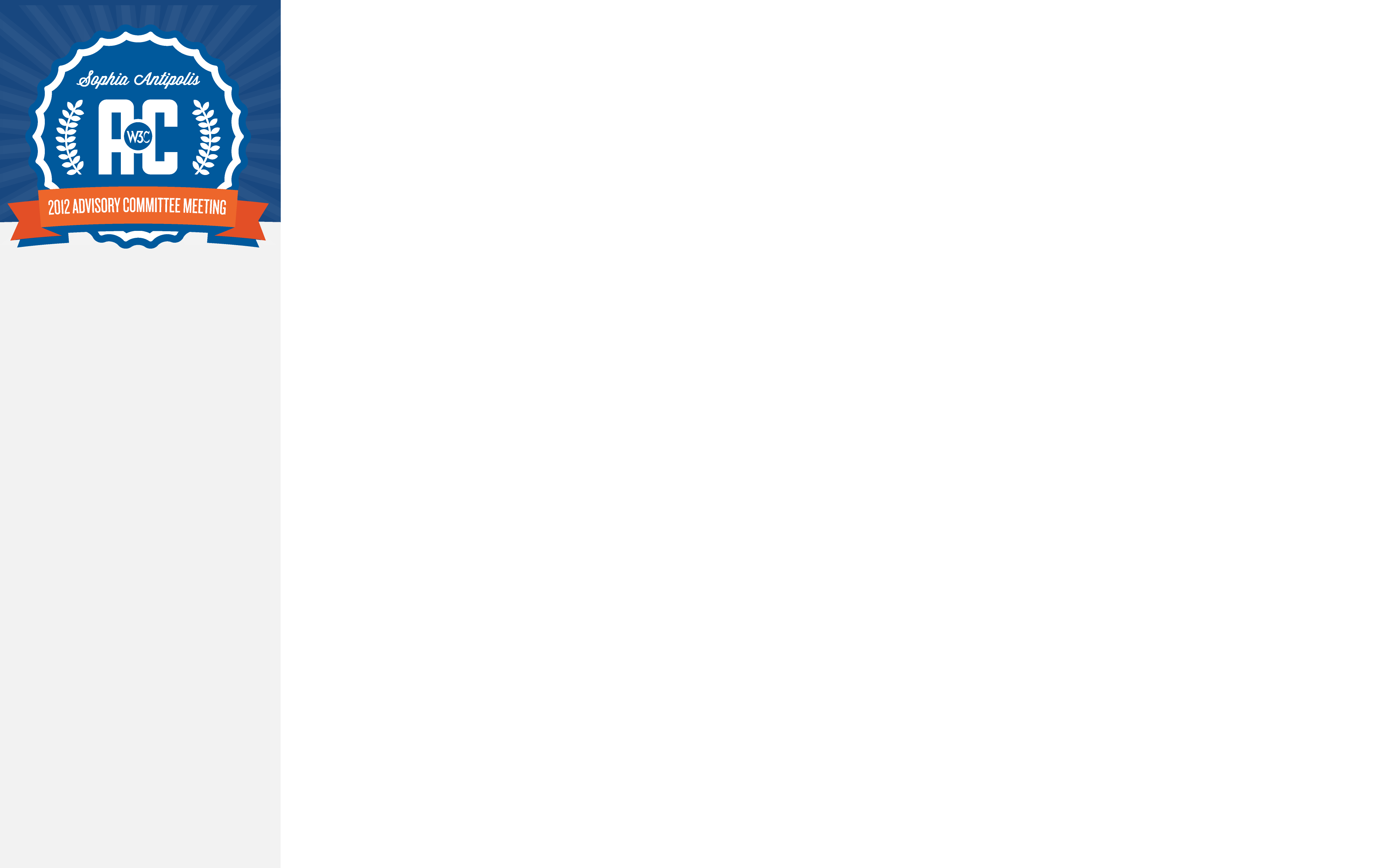 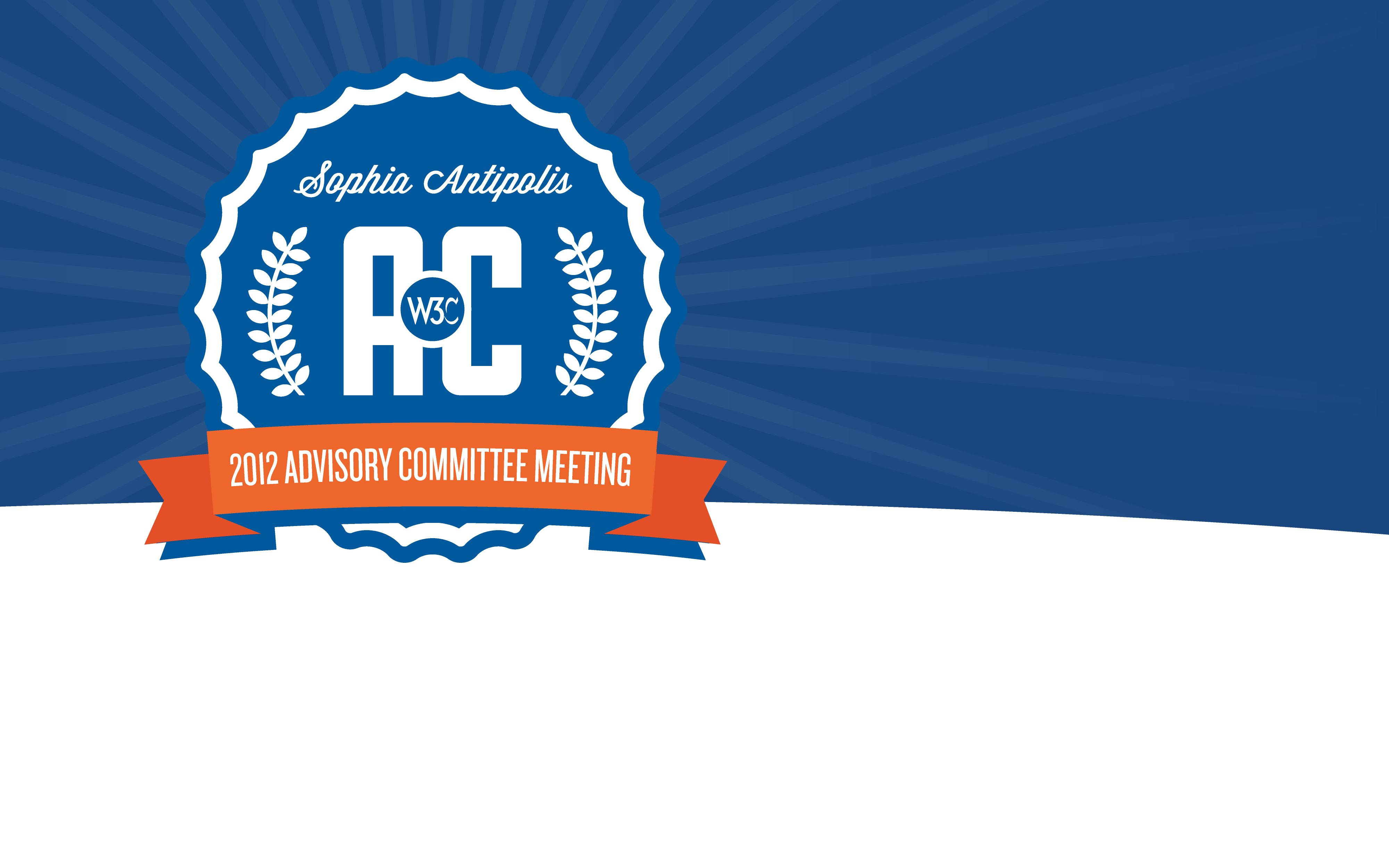 DRAFT
Social headlights task force:

DIAGRAMS, SCENARIOS, ...
Basis set
"Basis Set" = the irreducible list of 5-10 components that are the top-level description of the block diagram
Example:  in the OSI model, the basis set is 7 layers
	Initial proposed social networking basis set:
Identity and addressing (includes profile)
Data (text, documents, etc.)
Sharing infrastructure (events, location, status)
Linking to more information (posting, hyperlinks, search)
Group dynamics (create groups, membership lists, social graph)
Transport / messaging
"Feeds" management
Reactions
Ann Bassetti
14  May 2012
5
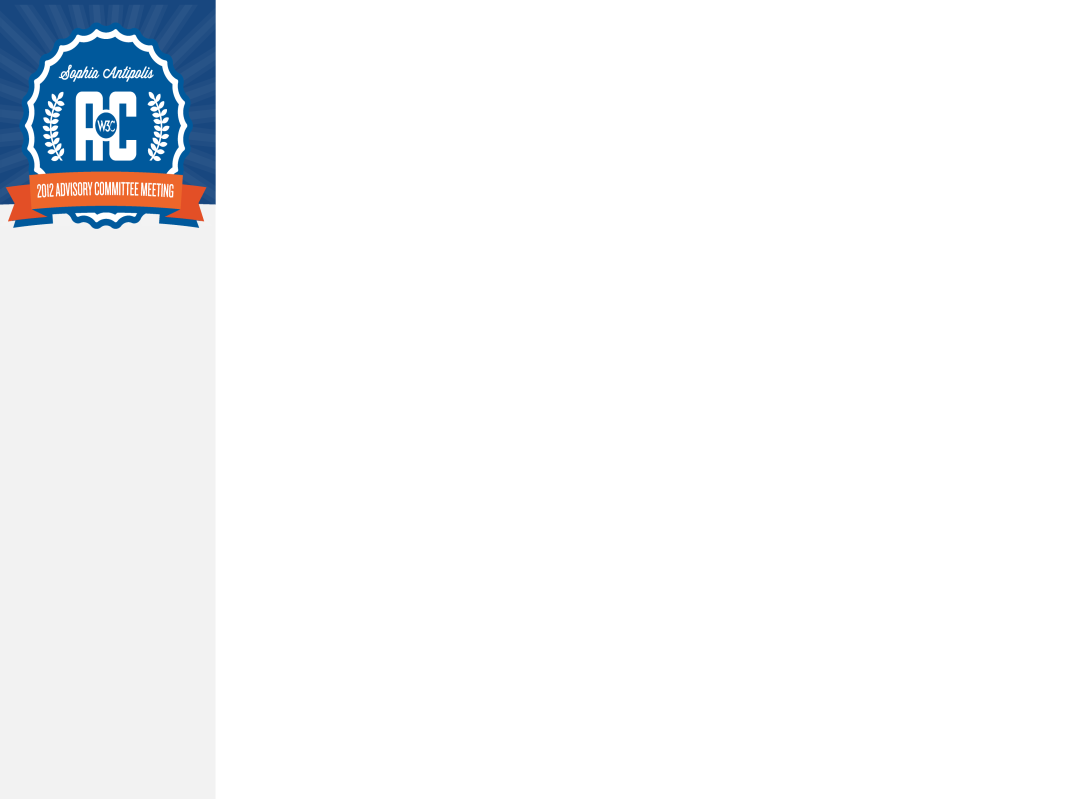 Putting it all together
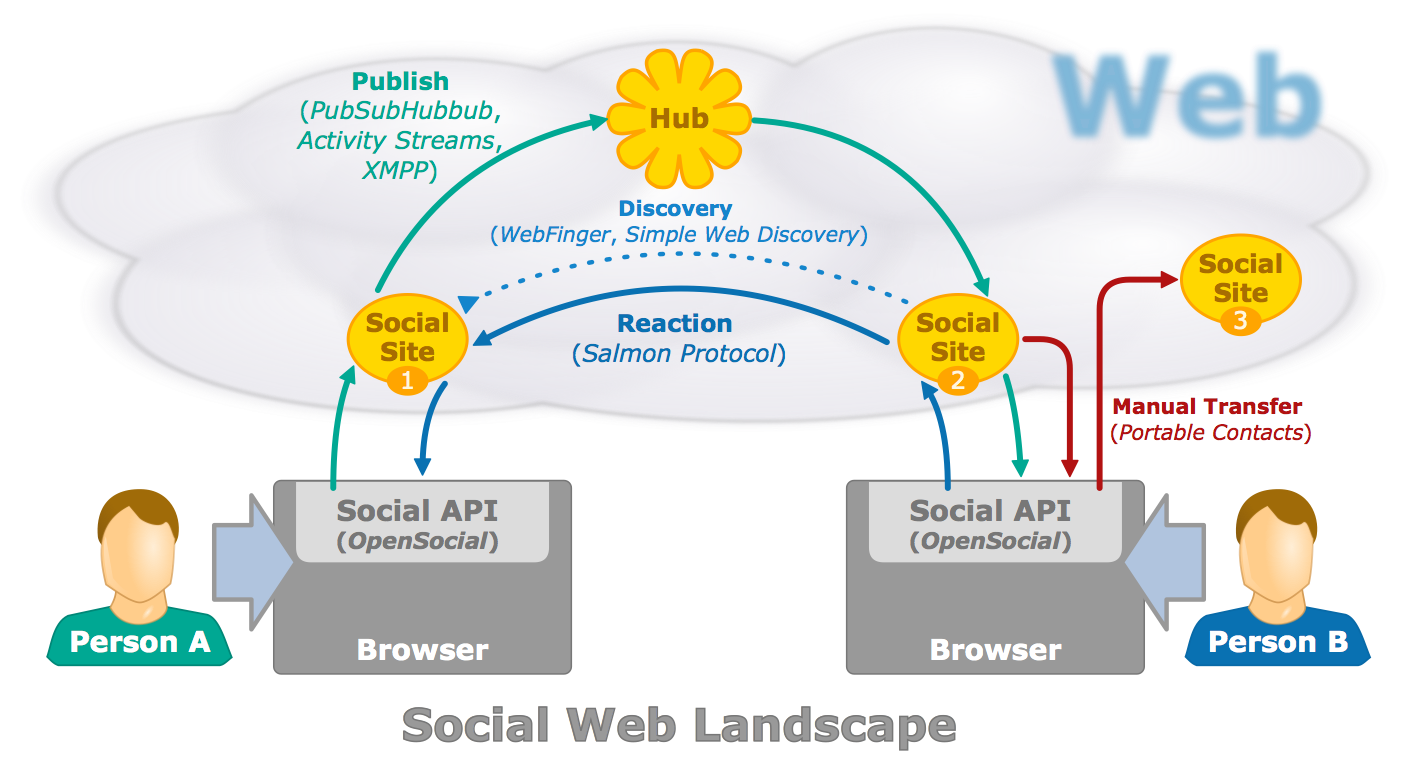 http://www.w3.org/Talks/Deck/identity/identity-hub-api.svg
6
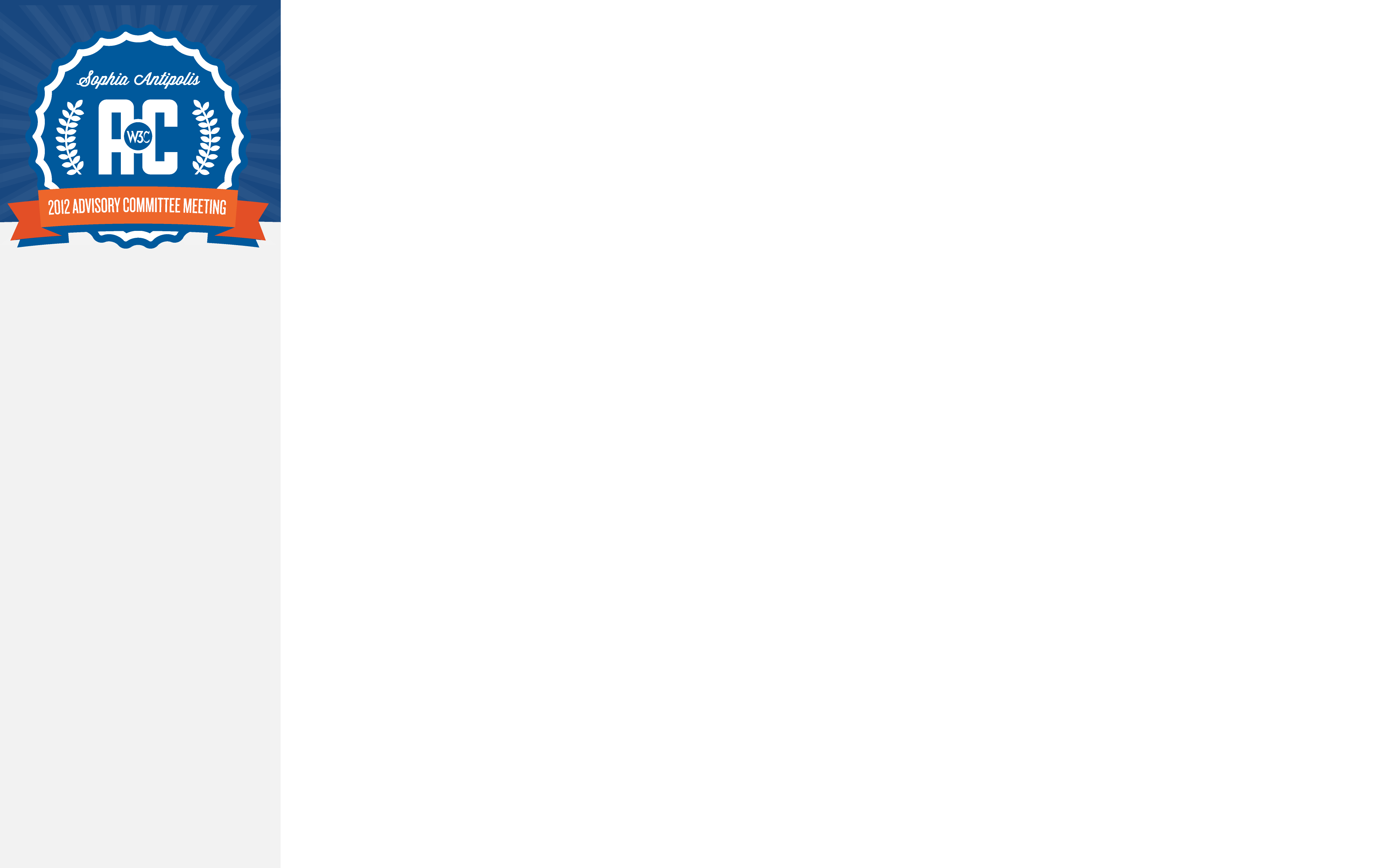 Social Workshop
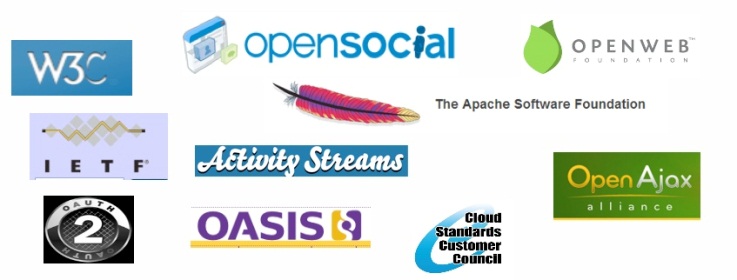 When: Fall 2012
Where: Bay Area
possibly co-located with Internet Identity Workshop in Oct
What: Bring together key organizations dealing with Social Standards
In early discussions re: co-branding

Use headlights project output as catalyst for Workshop
Use cases & requirements
explore “boxitecture”
Explore standards roadmap

Seeking Workshop Sponsors, interested parties
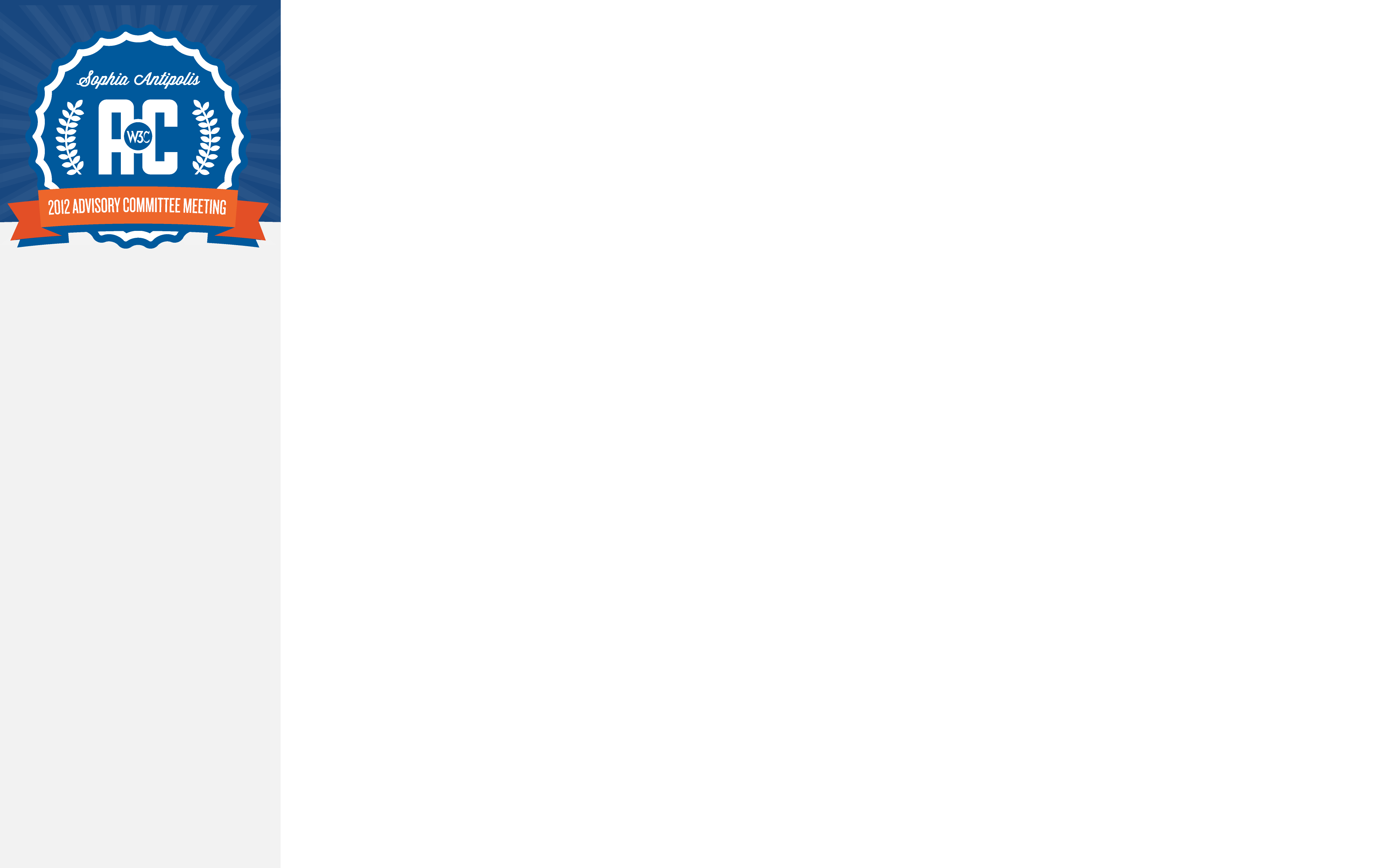 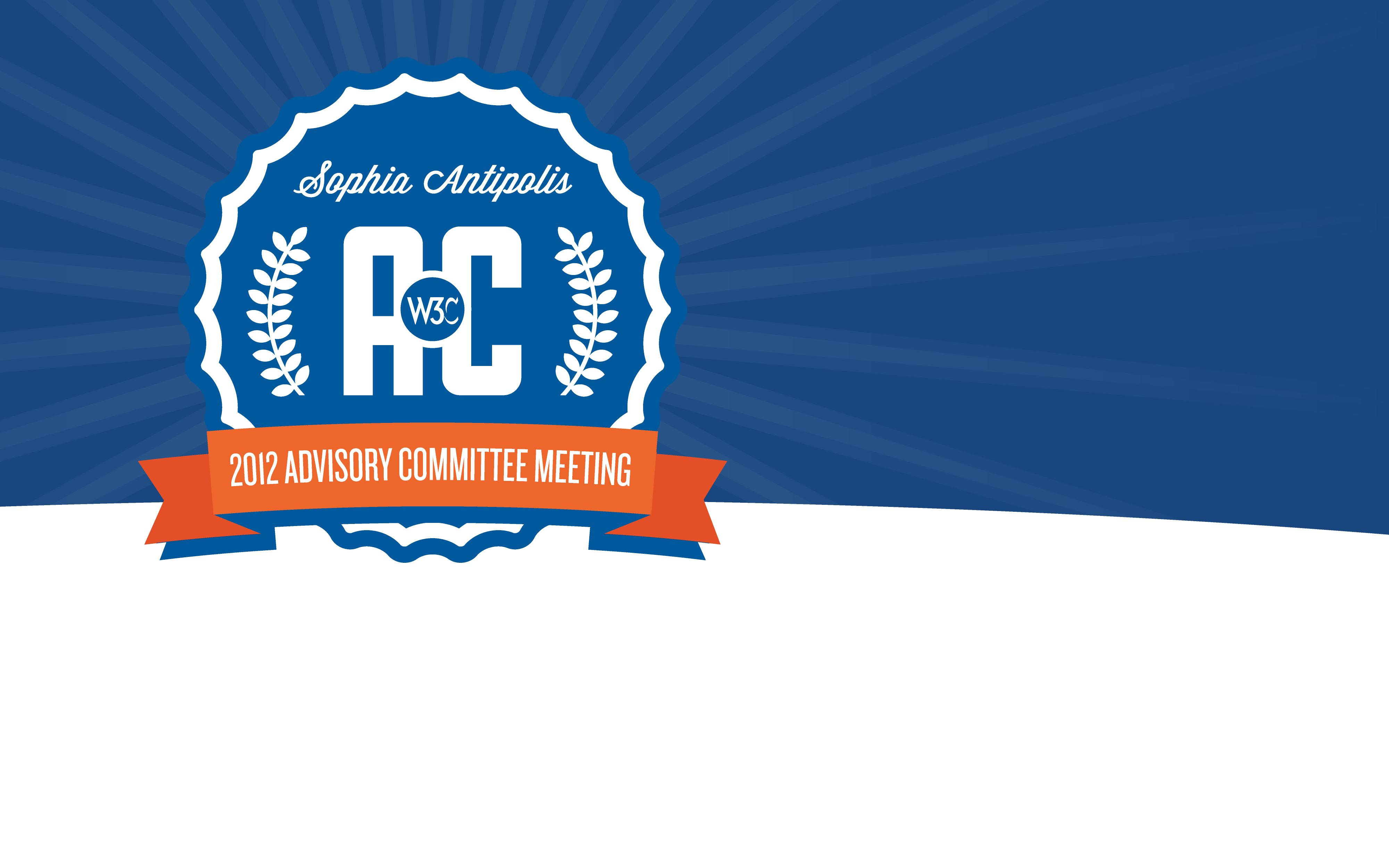 DRAFT
Social headlights task force:

DIAGRAMS, SCENARIOS, ...
Breakout session feedback
Endorse the notion of a jointly sponsored workshop with other standards organizations
Critical to have the correct level of pre-conference preparation
Identify the priority areas
Examples: oAuth, Federated Logons, “Like” buttons
Involve Big players
For browser based social standardization
Terms and conditions?
Automatic in browser v user control
Ann Bassetti
14  May 2012
8